Деление  клетки Митоз
Разработала:
учитель высшей категории, 
МБОУ «СОШ №5» г. Чусового, Пермского края
Белоусова Елена Ивановна
2012 год
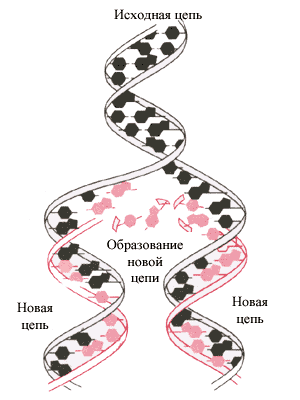 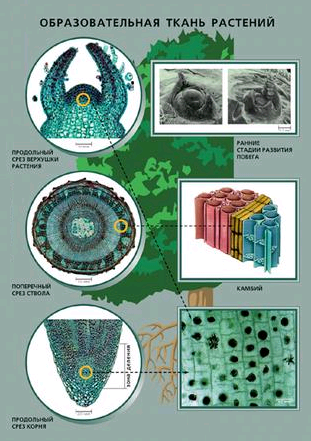 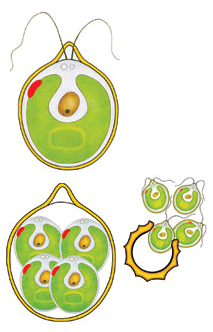 Как осуществляется деление растительнойклетки?
Каким образом размножаются одноклеточные организмы?
Почему самоудваивается ДНК?
Всякая клетка от клетки
«От клеточного деления зависят не только явления наследственности, но и сама непрерывность жизни».                                                                            (Э. Вильсон)
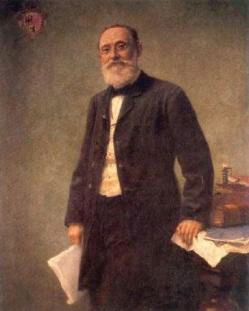 В 1855 г. немецкий ученый Рудольф Вирхов выдвинул очень важное положение: всякая клетка от клетки. 
Так было положено начало изучению процессов клеточного деления, основные закономерности которого были раскрыты в конце XIX в.
Свойства живого
Способность к размножению  -  одно из основных свойств живых организмов.  

В ходе эволюции возникли разнообразные способы размножения, их относят либо к бесполому, либо к половому размножению. 
В процессе жизнедеятельности многоклеточного организма часть клеток изнашивается, стареет и погибает. 
Организм поддерживает себя  производством новых клеток. Увеличение количества клеток необходимо для обеспечения процессов роста. 

В основе размножения, роста и развития, регенерации  организмов лежит деление клеток.
Размножение организмов
Клеточный цикл
Клеточный цикл - это период существования клетки от момента ее образования путем деления материнской клетки до собственного деления или смерти.
1 клетка (2n)
М-фаза
Митоз
2 клетки (2n)
G1 –фаза
Синтез НК и белков, 
рост клетки
0ч
1 клетка (2n4c)
G2 –фаза
Подготовка 
к митозу
G0 –фаза

Клетка не делится
12ч
4ч
Критическая точка
S –фаза
Удвоение ДНК ,
синтез гистонов, 
рост клетки
1 клетка (2n)
8ч
1 клетка (2n4c)
Специализация
Интерфаза — это интервал между клеточными делениями

пресинтетический период (G1) 
синтетическом периоде (S)                  интерфаза
постсинтетический период (G2) 
Митоз
профаза
метафаза        кариокинез
анафаза
телофазы           цитокинез
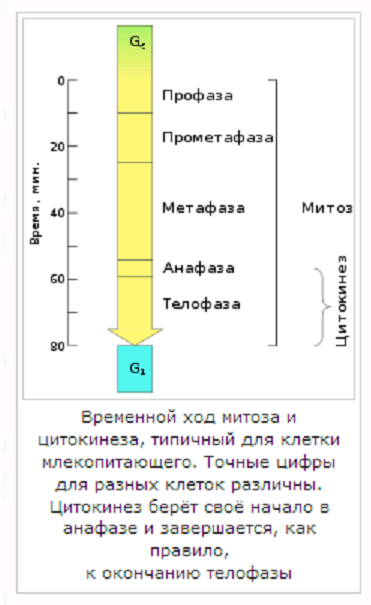 Интерфаза
Фазы митоза и цитокинез в кончике корня лука
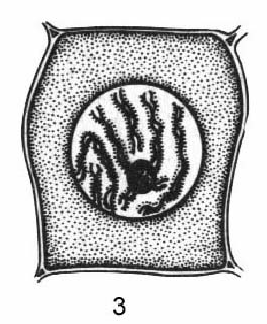 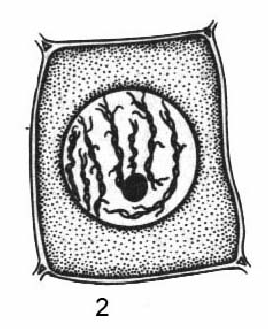 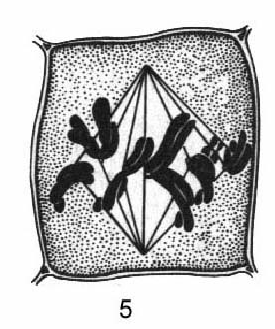 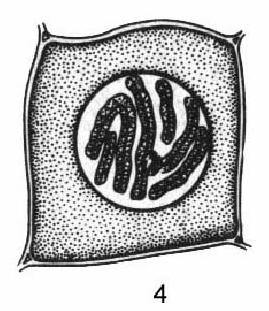 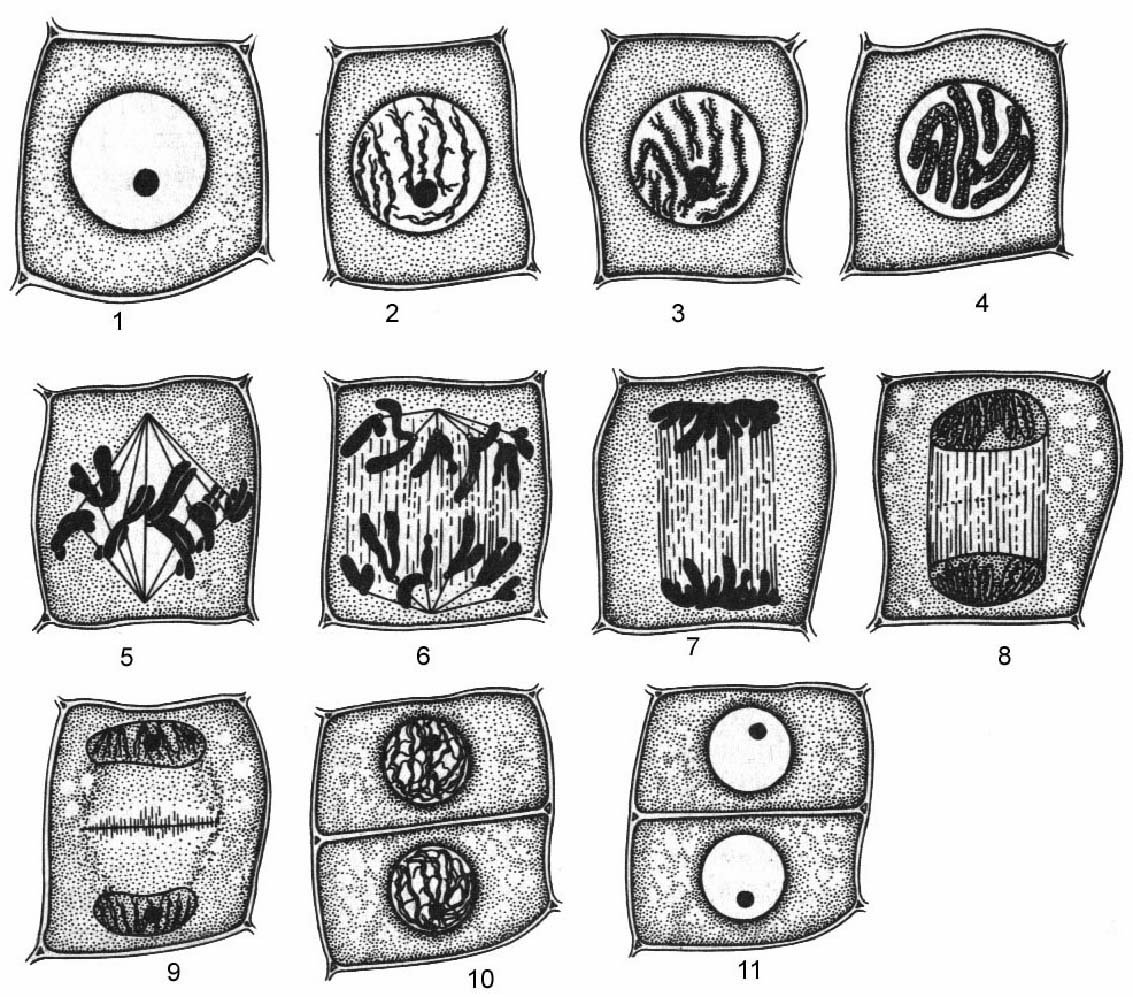 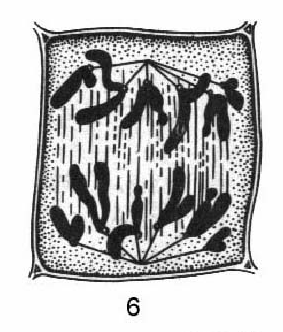 1 - интерфаза
2, 3, 4, - профаза,
5 - метафаза,
6 - анафаза
Фазы митоза и цитокинез в кончике корня лука
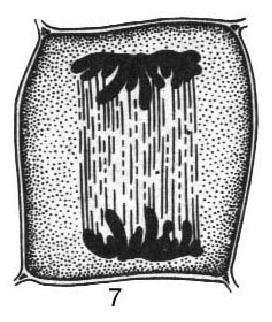 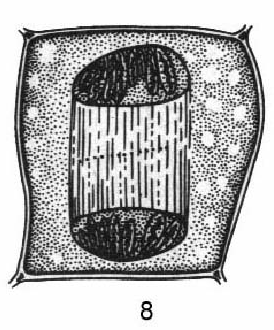 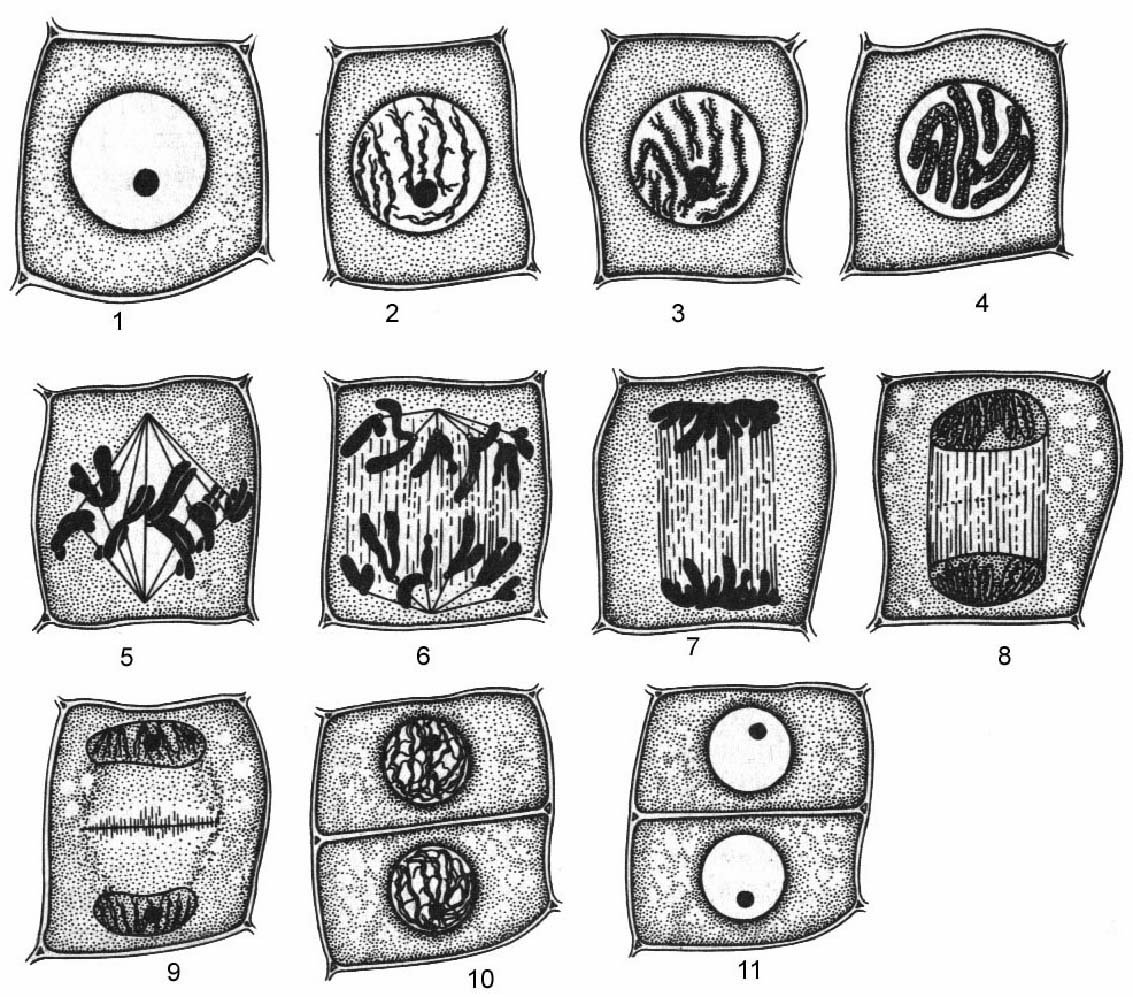 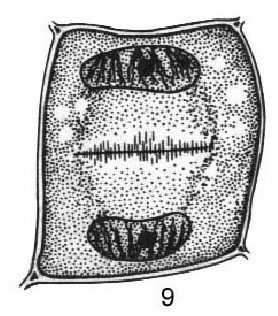 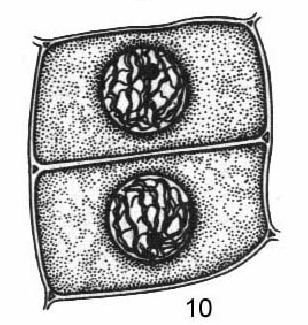 7, 8, 9 - телофаза
10 - цитокинез
11 - дочерние клетки
Биологическое значение митоза
Обеспечивается постоянство числа хромосом во всех клетках организма и сходство потомства с родителями из поколения в поколение.
Все дочерние клетки получают одну и у же наследственную информацию.
Митоз имеет универсальный характер, он протекает одинаково у всех видов, клетки которых имеют ядро. 
Универсальный характер митоза служит доказательством материального единства органического мира.
Потенциал клетки в делении
Потенциал клетки - это число ее возможных репликаций (делений).
Нормальный тиреоцит взрослого человека делится примерно один раз в 8 лет, т.е. за всю взрослую жизнь происходит около 8-9 делений каждого тиреоцита.
Потенциал стволовых клеток в обновляющихся тканях очень велик и продолжительность жизни популяции стволовых клеток может значительно превосходить продолжительность жизни организма.
Отклонения от митоза
Связанны с  увеличением количества ДНК в клетке.
Полиплоидизация – это увеличение числа хромосом в ядре, следствие нерасхождения хромосом в анафазе. 
В ядре число хромосом становится в два раза большим, чем в исходном ядре. Таким образом, из диплоидной клетки (2n) образуется тетраплоидная (4n). В дальнейшем число хромосом может возрастать, и одно ядро может содержать множество хромосомных наборов, например, в макронуклеусе у инфузорий). Характерна для многих низших эукариот и растений.
Отклонения от митоза
Многоядерность – это увеличение количества ядер в клетке. Возникает при разобщении кариокинеза и цитокинеза: число ядер увеличивается, но клетки не делятся. Характерна для низших эукариот, большинства грибов, для клеток специализированных тканей животных.
Амитоз
Амитоз  - прямое деление ядер.
Хромосомы не удваиваются, не  образуется веретено деления, ядро делится перетяжкой или фрагментацией, оставаясь в интерфазном состоянии. 
Генетический материал при этом распределяется между дочерними ядрами случайным образом.
После амитоза клетки не способны приступить к митотическому делению и обычно вскоре погибают.
Характерен для клеток, заканчивающих свое развитие: отмирающих эпителиальных клеток, фолликулярных клеток яичников . Встречается амитоз при патологических процессах: воспалении, злокачественном росте клеток.
Литература и ссылки Интернета
Биология Общая биология 10-11 классы: учебник для ОУ: базовый уровень / под редакцией Д.К.Беляева М. : Просвещение , 2009.
Биология 10 класс: поурочные планы поучебнику Д.К.Беляева, Н.Н.Воронцова. /авт.-сост. А.Ю.Гаврилова. 1 ч. Волгоград: Учитель, 2008.

http://www.fipi.ru/view/sections/152/docs/
http://arlen33.ru/training_equipment/255/1554/
http://enc.lib.rus.ec/bse/008/125/462.htm
http://bvc56.narod.ru/ob_bio/Page_13/4.htm
http://www.medeffect.ru/stvol/stvolsur.shtml
http://afonin-59-bio.narod.ru/2_heredity/2_heredity_self/hs_04_mitos.htm